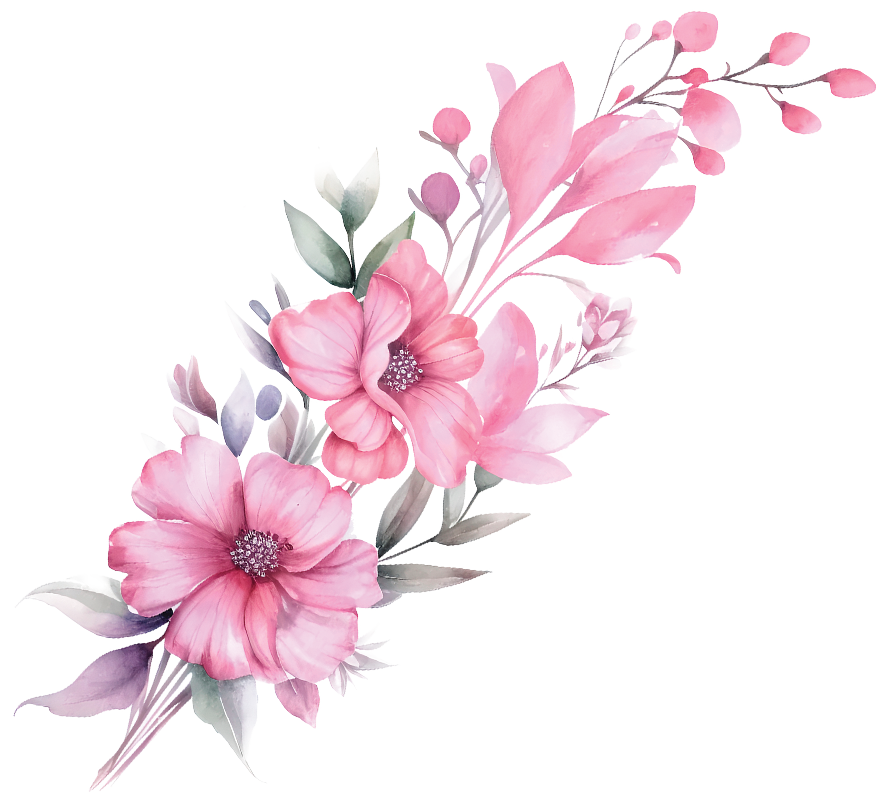 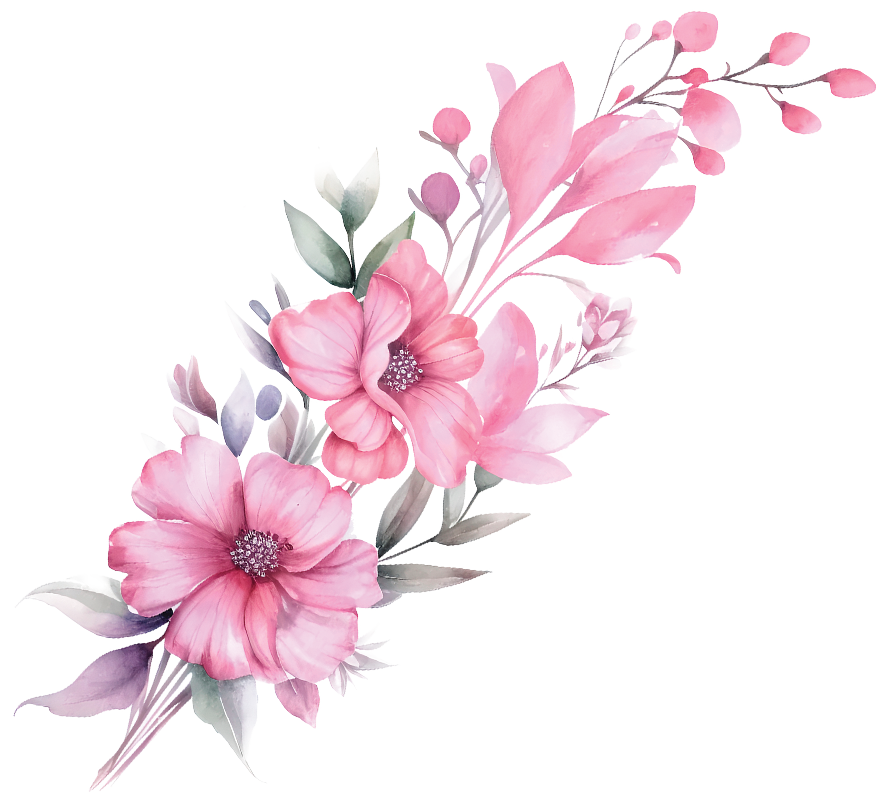 N O N R E L I G I O U S
C E R E M O N Y  S C R I P T
P R O C E S S I O N A L
I N V O C A T I O N
D E C L A R A T I O N  O F  I N T E N T
R I N G  E X C H A N G E
P R O N O U N C E M E N T
R E C E S S I O N A L
Beginning of the wedding ceremony. Guests are seated.
Family and friends, thank you all for coming today to share in this wonderful occasion. Today we are here together to unite [Name] and [Name] in marriage.
Do you [Name], take this [woman/man/person] to be your lawfully wedded [husband/wife], to live together in matrimony, to love [her/him/them], comfort [her/him/them], honor and keep [her/him/them], in sickness and in health, in sorrow and in joy, to have and to hold, from this day forward, as long as you both shall live?

I do.

Do you [Name], take this [woman/man/person] to be your lawfully wedded [husband/wife], to live together in matrimony, to love [her/him/them], comfort [her/him/them], honor and keep [her/him/them], in sickness and in health, in sorrow and in joy, to have and to hold, from this day forward, as long as you both shall live?

I do.
[Name] and [Name] have chosen rings to exchange with each other as a symbol of their unending love. As you place this ring on [Name]’s finger, please repeat after me. With this ring, I thee wed and pledge you my love now and forever.

[Name], as you place this ring on [Name]’s finger, please repeat after me. With this ring, I thee wed and pledge you my love now and forever.
By the authority vested in me by the State of [State], I now pronounce you [husband and wife/husband and husband/wife and wife]!
End of the wedding ceremony.
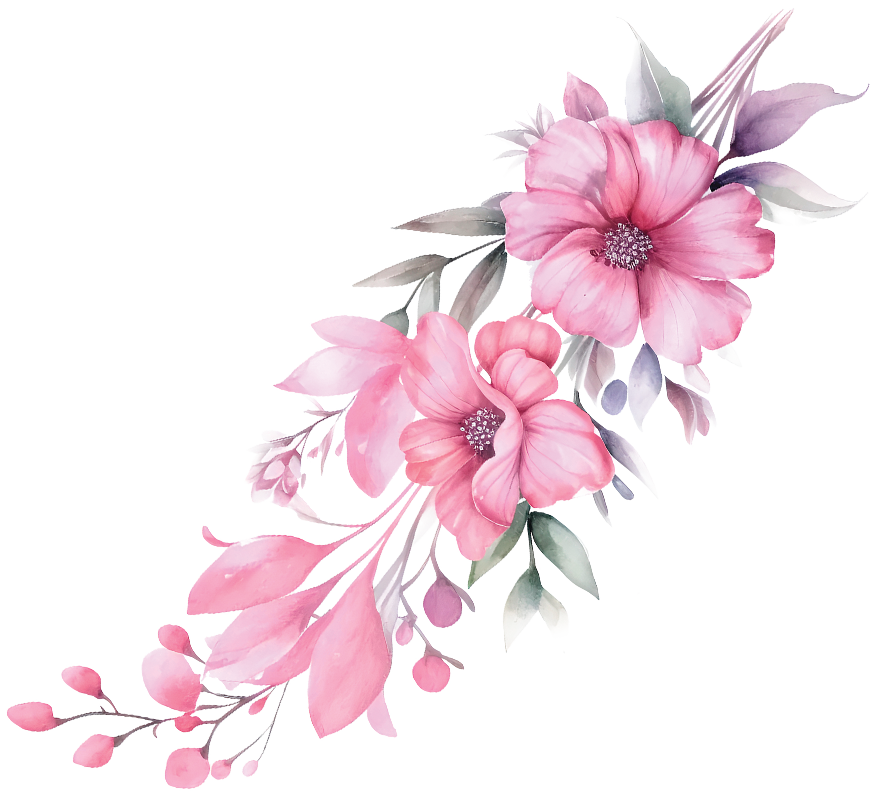 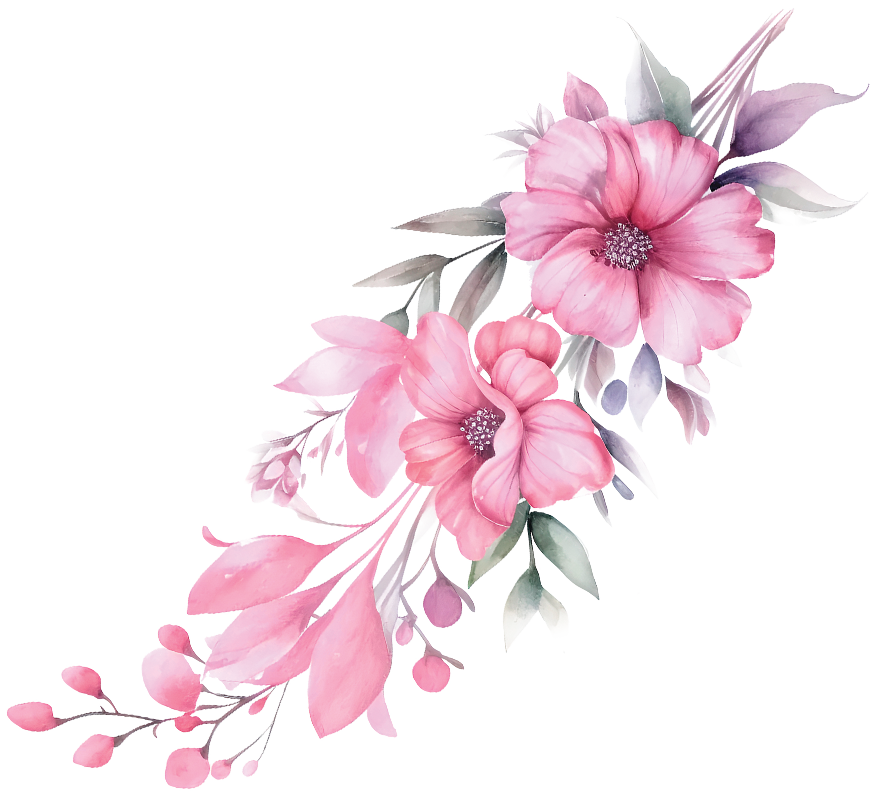